Portal hypertension
Iva Hoffmanová
Department of Internal Medicine
Second Faculty of Medicine, Charles University
and Motol University Hospital
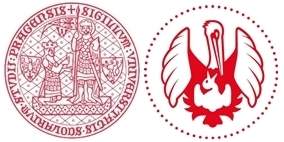 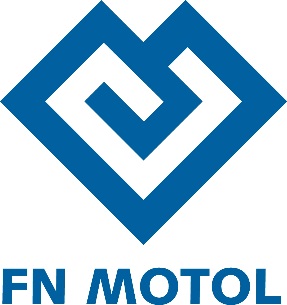 Portal hypertension
~ portal pressure > 10 mmHg 
=  ↑ porto-systemic gradient above 6 mmHg
HPVG - hepatic venous pressure gradient
Portal hypertension - causes
prehepatic 	
anomalies of port. vein
hepatic  		
liver cirrhosis
posthepatic 	
occlusion/trombosis of hepatic veins  (e.g. Budd-Chiari)
Liver cirrhosis
end-stage of chronic liver disease 
(of any etiology)  
consequence of progressive fibrosis
Liver cirrhosis
= fibrous septa + nodular hyperregeneration  + vascular changes (~ portal hypertension)
5
Portal hypertension - consequences
portosystemic anastomoses
encefalopathy

splenomegaly and                      hypersplenism

esophageal + gastric varices
rortal gastropathy
rectal varices
splenorenal collaterals
caput medusae
Complication of liver cirrhosis
Portal hypertension
Liver insufficiency
variceal hemorrage
ascites 	
spontaneous bacterial peritonitis 
hepatorenal syndrome
hepatopulmonal syndrome
icterus
liver encephalopathy
coagulopathy
hepatocelular carcinoma
infectious complication
Portal hypertension
HVPG > 6 mmHg    portal hypertension

clinically significant portal hypertension

HVPG > 10 mmHg  development of e. varices 
HVPG > 12 mmHg  risk of variceal bleeding
HVPG > 20 mmHg  high risk of mortality
USG: estimation of presence of portal hypertension in liver cirrhosis
USG: estimation of PH: spleno-renal collaterals
Prehepatic portal hypertension:portal vein trombosis
Estimation of  clinically significant portal hypertension
liver stiffness > 20 kPa + trombocytes < 150 x10*9
Gastroesophageal varices and variceal bleeding
Screening: 
a 1-2 year → gastroscopy

Primary prophylaxis of bleeding 
small esophageal varices with risky signs or Child-Pugh C: nsBB carvedilol  
middle/large esophageal varices : nsBB carvedilol or band ligation 
gastric varices: nsBB carvedilol or tissue glue (cyanoacrylate)
Variceal bleeding - management
hemodynamic stabilization (hgb to 80-100 g/l
correction of coagulopathy
pharmacological splanchnic vasoconstriction 
terlipressin  1 mg i.v. á 4 hours / continuously for 3-5 days
(octerotide, somatostatin)
ATB: fluorochinolons p.o. or cephalosporins 3. gen. i.v.
endoscopy in 12 hours
band ligation of esophageal varices 
In gastric varices: glue infection 
early relaps → 2. endoscopy
failure of endoskopy treatment: 
balloon tamonade, 
TIPS,
self-expandable stent
surgery
Sengstaken-Blakemore tube
TIPS transjugular intrahepatic portosystemic shunt
Self-expandable stent (Danis stent)
Thank you 
for your attention.